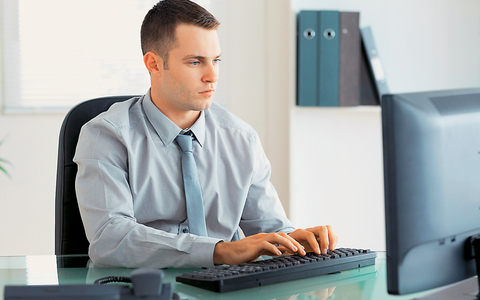 Της μαθήτριας: Νεφέλης Ζήκα
Τμήμα :Γ1
Σχ.Έτος: 2014-2015
ΤΟ ΕΠΑΓΓΕΛΜΑ ΤΟΥ ΠΡΟΓΡΑΜΜΑΤΙΣΤΗ
ΟΡΙΣΜΟΣ:
Ο προγραμματιστής αναπτύσσει προγράμματα για τους ηλεκτρονικούς υπολογιστές.
Αντικείμενα του προγραμματιστή
ανάλυση των συγκεκριμένων θεμάτων για τα οποία πρέπει να αναπτυχθεί το πρόγραμμα
επίλυση προβλημάτων,
περιγραφή στοιχείων με τα οποία θα δουλεύει το πρόγραμμα και ο αλγόριθμος τους ,
δημιουργία των προγραμμάτων σε συγκεκριμένη γλώσσα προγραμματισμού χρήση 
εκπαίδευση των τελικών χρηστών του προγράμματος,
 διορθώσεις του ήδη λειτουργικού προγράμματος,
 ενημέρωση και αναβάθμιση των προγραμμάτων,
 παρουσίαση καινούργιων προγραμμάτων σε πιθανούς πελάτες.
Προγραμματιστής και γλώσσες προγραμματισμού
Ο προγραμματιστής για να δημιουργήσει ένα πρόγραμμα χρησιμοποιεί τις γλώσσες προγραμματισμού
Γλώσσα προγραμματισμού λέγεται μια τεχνητή γλώσσα που μπορεί να χρησιμοποιηθεί για τον έλεγχο μιας μηχανής, συνήθως ενός υπολογιστή. 
Οι γλώσσες προγραμματισμού ορίζονται από ένα σύνολο συντακτικών και εννοιολογικών κανόνων, που ορίζουν τη δομή και το νόημα, αντίστοιχα, των προτάσεων της γλώσσας.
Οι γλώσσες προγραμματισμού χρησιμοποιούνται για να διευκολύνουν την οργάνωση και διαχείριση πληροφοριών, αλλά και για την ακριβή διατύπωση αλγορίθμων.
Ο προγραμματιστής μπορεί να σπουδάσει:
Ηλεκτρολόγων μηχανικών και μηχανικών υπολογιστών σε: (Σύμφωνα με τις βάσεις του 2014) 
 Θεσ/νικη (17.767 μόρια)
 Ξάνθη(16.027 μόρια)
 Αθήνα(18.471μόρια)
Πάτρα (16.984 μόρια)
Βόλο(15.916 μόρια)
Χανιά(14.452 μόρια)
Μηχανικών Ηλεκτρονικών υπολογιστών και πληροφορικής σε: (Σύμφωνα με τις βάσεις του 2014)
Ιωάννινα(13.719 μόρια)
Πάτρα(14.772 μόρια)
Ενώ στην περιοχή μας υπάρχει και η σχολή μηχανικών πληροφορικής στο ΤΕΙ Ναυπάκτου
Πρόγραμμα σπουδών μηχανικών Η/Υ και τεχνολογίας υπολογιστών
1ο εξάμηνο: Διαφορικός λογισμός και μαθηματική ανάλυση, Φυσική ,Γραμμική άλγεβρα, Τεχνικό σχέδιο
2ο εξάμηνο: Εισαγωγή στην ψηφιακή λογική, Φυσική, Διαφορικές εξισώσεις, Αρχές προγραμματισμού, Συναρτήσεις πολλών μεταβλητών και Διανυσματική ανάλυση
3ο εξάμηνο: Ηλεκτρικά κυκλώματα και μετρήσεις ,Αριθμητική ανάλυση, Πιθανοθεωρία και στατιστική, Στερεά κατάσταση της ύλης, Τεχνική μηχανική, Εφαρμοσμένα μαθηματικά, Ψηφιακή λογική σχεδίαση
4ο εξάμηνο: Θεωρία ηλεκτρικών κυκλωμάτων, Ανάλυση κυκλωμάτων ισχύος, Οργάνωση Η/Υ, Δίκτυα επικοινωνίας Η/Υ, Σήματα και συστήματα, Εφαρμοσμένα μαθηματικά
5ο εξάμηνο: Ηλεκτρομαγνητικά πεδία, Ηλεκτρικές μηχανές, Συστήματα αυτόματου ελέγχου, Σήματα και συστήματα, Συστήματα επικοινωνιών
6ο εξάμηνο: Ηλεκτρομαγνητικά πεδία, Εισαγωγή στα συστήματα ηλεκτρικής ενέργειας, Ηλεκτρικές μηχανές, Ψηφιακά συστήματα ελέγχου, Αλγόριθμοι και δομές δεδομένων
Στα εξάμηνα 7-10 διδάσκονται μαθήματα ανάλογα με τον κύκλο επιλογής του κάθε μαθητή.